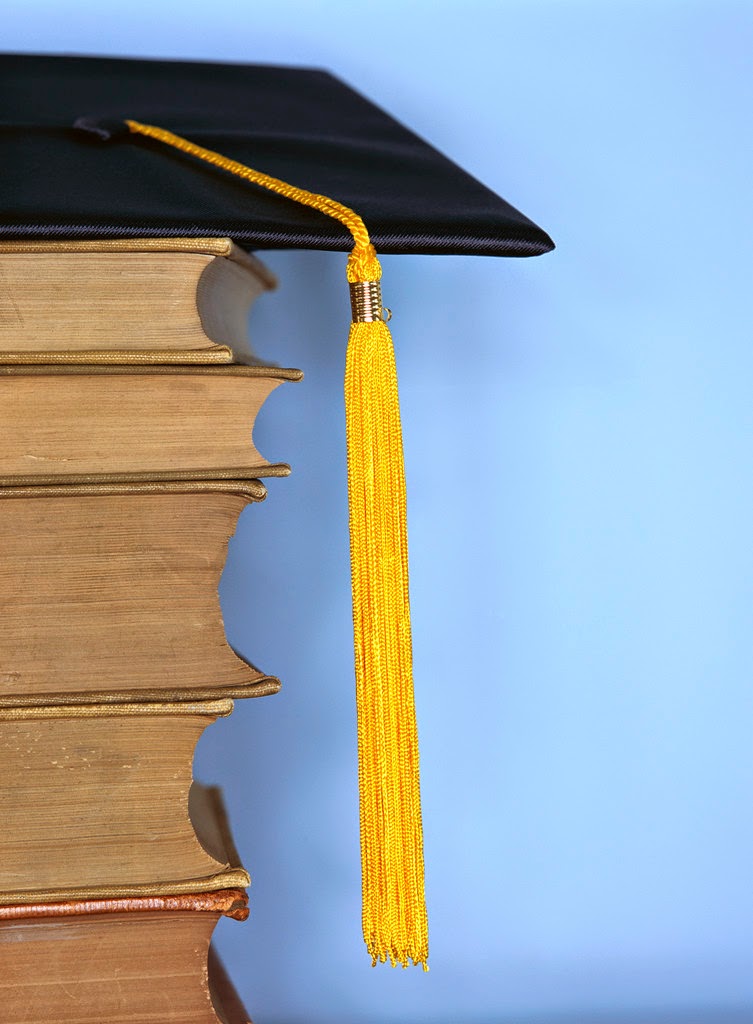 Accelerating Higher Education Expansion and Development (AHEAD)  STEM Expansion and Human Resource Development (HRD)Result Area 1 and Result Area 2
Result Area 1 : Increasing enrolment in higher Education in priority disciplines for economic development
2018 - Provide assistance for Technological, Engineering and Medical faculties to procure equipment (Excluding faculties where ADB funding is available)

Future assistance for equipment and construction /renovation available
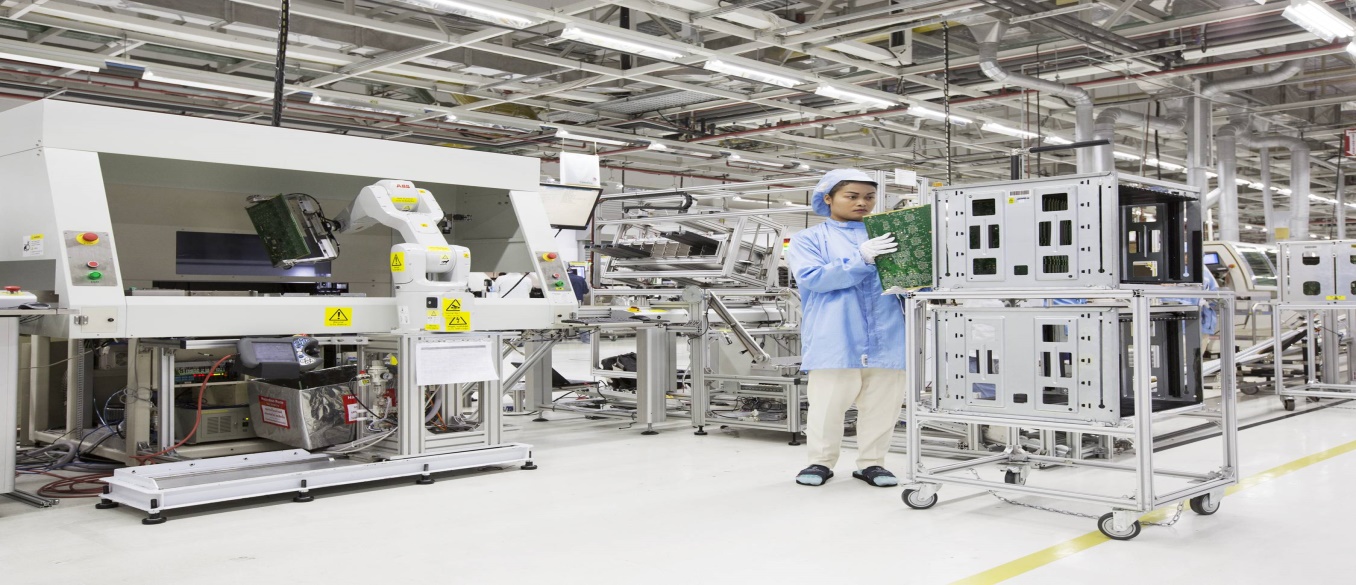 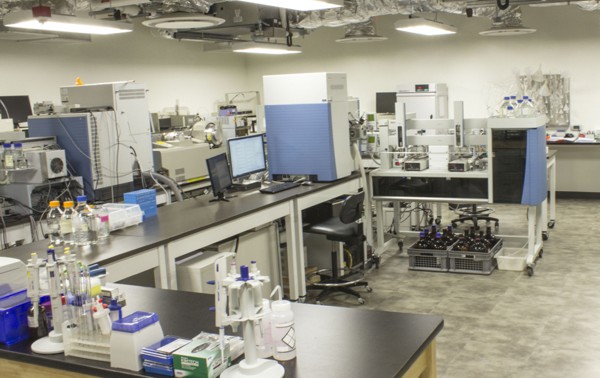 Result Area 2: Improving the quality of Higher education
Human Resource Development (HRD) SCHOLARSHIP PROGRAMME FOR PhDs
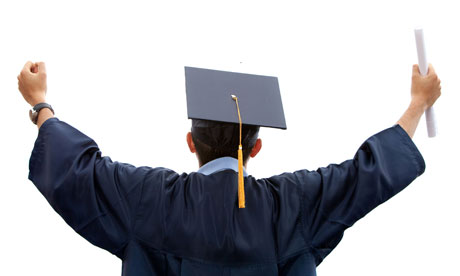 Distribution of teaching staff in HEI according to education qualification and university 2016 data
Share of teaching staff with a doctoral Degree  - 2016
Distribution of teaching staff in HEI according to education qualification and age– (2016 data)
[Speaker Notes: 2 staff members birthdays are not mentioned 

Only 17% are PhD qualified below 40 years of age. Out of the total staff, this is only 7% 
It is also interesting to note that among the academic staff below 40 years of age only 21 percent have Ph.Ds]
PROPOSED SCHOLARSHIP PROGRAMME FOR PhDs
Offered in collaboration with the UGC and NCAS scholarship schemes 
Allocations made on an equitable basis 
Ensures gender equity
Expected to be done in English medium (unless under exceptional circumstances)  and on full time leave
Funding - up to 3 years  to support  
- Full – time PhD programs in overseas universities 
- Full time Split-Site PhD programs
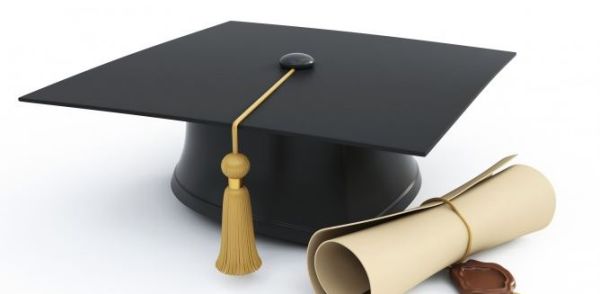 PROPOSED SCHOLARSHIP PROGRAMME FOR PhDs  (Cont.)
Candidates expected to register in a University other than which they are employed in (exceptions granted under special circumstances) 

Universities/candidates are;
Strongly encourage prospective candidates to use existing agreements (MOUs) with foreign universities (arrived by Faculties/Universities or UGC) in selecting PhD opportunities.
Encouraged to explore the possibilities of scholarships in good countries/universities where the registration/course fee as well as cost of living is low.
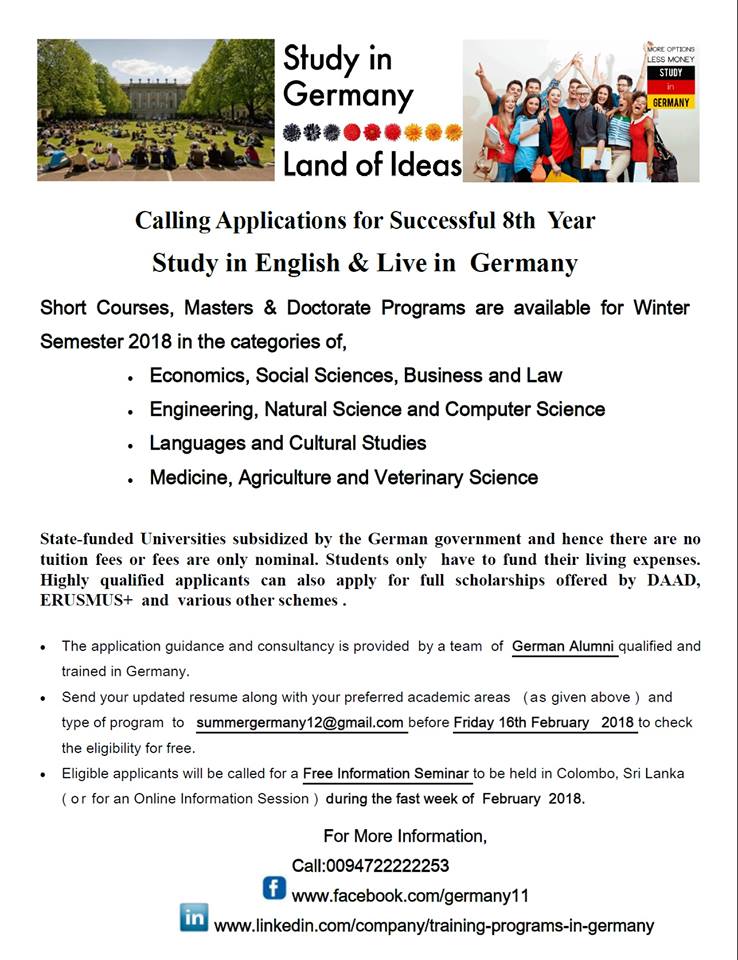 DISTRIBUTION OF ALLOCATIONS
Grants will be made available in four rounds, as two rounds each in years 2018 and 2019.
[Speaker Notes: AHED - The allocations have been made to universities and undergraduate institutes on an equitable basis. 
  
HETC – Favours the arts and social sciences and North and east and new universities 

World University Rankings 2015-2016
The Times Higher Education World University Rankings 2015-2016 list the best global universities and are the only international university performance tables to judge world class universities across all of their core missions - teaching, research, knowledge transfer and international outlook]
FUNDING ALLOCATIONS
Maximum allocation of LKR. 9 million per candidate, depending on factors such; 
whether full or split site program
living cost of the country 
registration/course fee of the program, etc. 
Grant winners will receive 
Program registration fees 
cost of living allowances/monthly allowance for the time period the candidate will be studying abroad 
Any other research expenses incurred
ELIGIBILITY
Probationary Lecturers, Lecturers and Senior Lecturers of Universities, Campuses and Undergraduate Institutes without PhD qualifications, subject to the following eligibility criteria:
The Candidate should be less than 40 years of age 
 The Candidate should be a permanent member of the academic staff
The Candidate should be entitled for full time leave for the entire period of PhD
The Candidate should have obtained IELTS minimum score 7.0 or equivalent at the time of commencement of training
The Candidate should fulfill the eligibility requirement of the Trainer University
SELECTION PROCESS
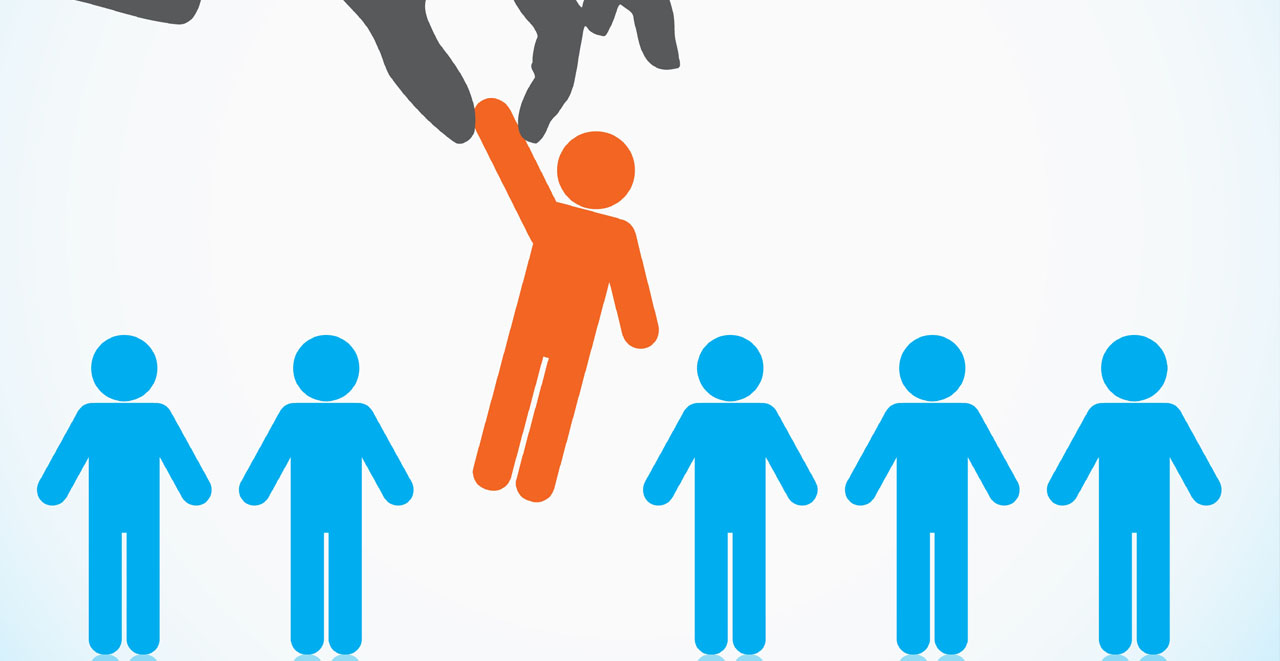 Identify reserve candidates
No placement within 6 months
Call for applications by UGC
Award of Scholarships
Issuance of official letter
Selection of suitable applicants by a panel appointed by the UGC
Offer letter+Bond+Leave+Budget to OMST
Collecting relevant documents and Candidate securing placement/Register
Release of grants  to respective home university OTS offices
Release of installments  by the university /OTS
Appeal
Progress monitoring by the OTS and OMST
Thank you